Darstellung von Geschlechterstereotypen in Kindermedien
Mirjam Gremminger und Amélie Oberson
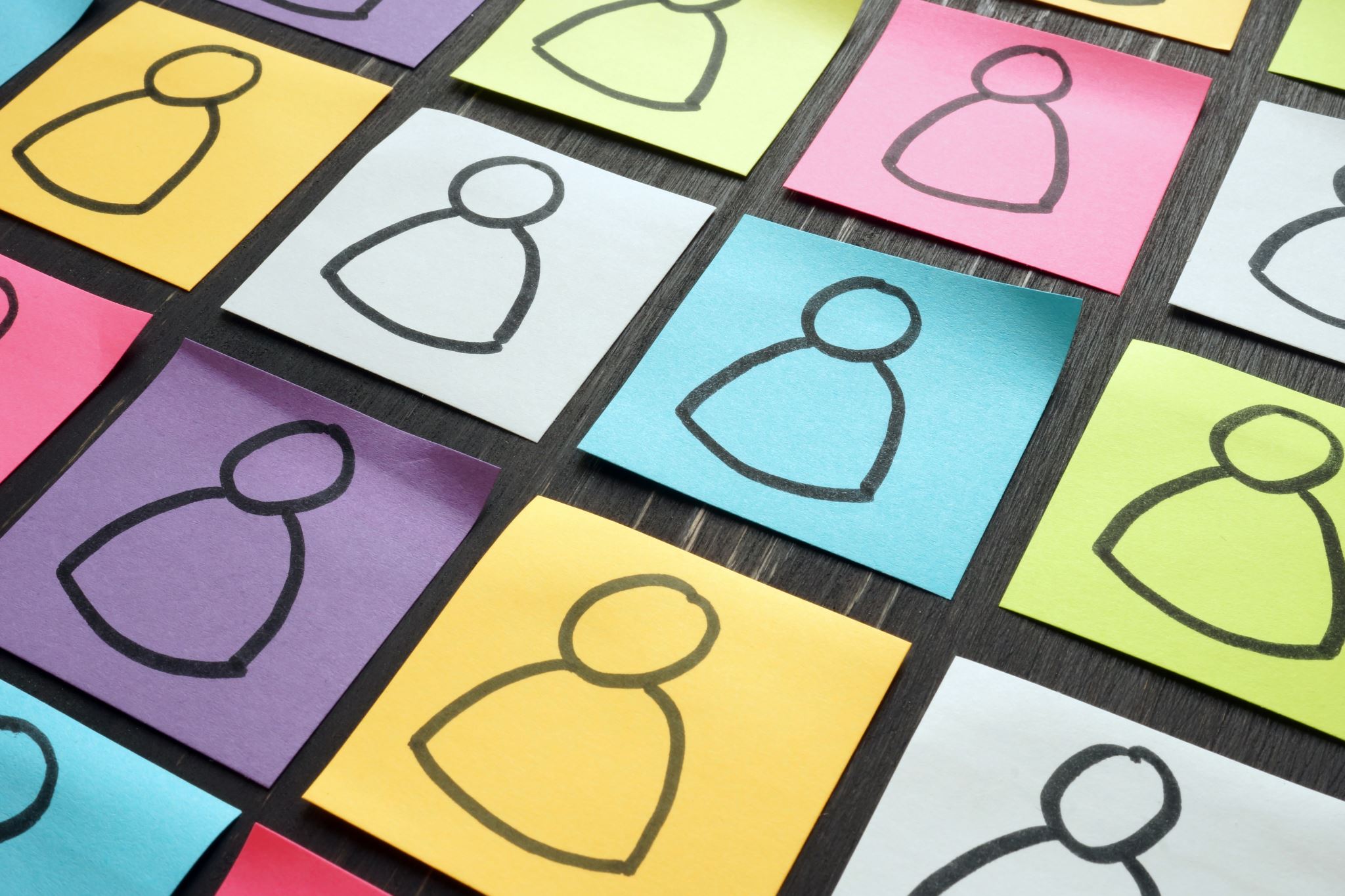 Inhalt
RelevanzStereotypenerkennung in Kindermedien
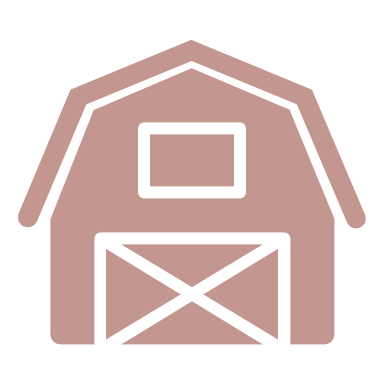 Rahmenbedingungen
Autorenschaft Burghardt & Klenk (2016)
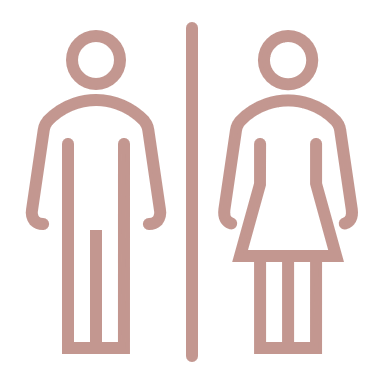 Geschlechterasymmetrie erkennen
Untersuchung anhand von Kriterienraster(Elsen, 2020)
Charaktereigenschaften Mädchen / Frauen
Eher selten Sympathie- und Handlungsträger (Rendtorff, 1999, S. 90)
Negative Eigenschaftszuschreibung (Rendtorff, 1999, S. 92)
Leise, kindisch, emotional (Götz, 2014, S. 92) 
Frauen: dumm, zerstreut, nervös, empfindlich 
(Elsen, 2020, S. 196)
Mädchen: verträumt, streng (Elsen, 2020, S. 196)
CharaktereigenschaftenJungen / Männer
Facettenreicher (Rendtorff, 1999, S. 9)
Aggressiv, laut, lachend, beleidigend, bedrohend, seltener emotional (Götz, 2014, S. 92)
Werden häufiger belohnt, erfinderischer, stellen mehr Fragen (Götz, 2014, S. 92)
Männer: grimmig, brummig (Elsen, 2020, S. 196)
Jungen: frech, ungeduldig (Elsen, 2020, S. 196)
Optische Merkmale Mädchen / Frauen
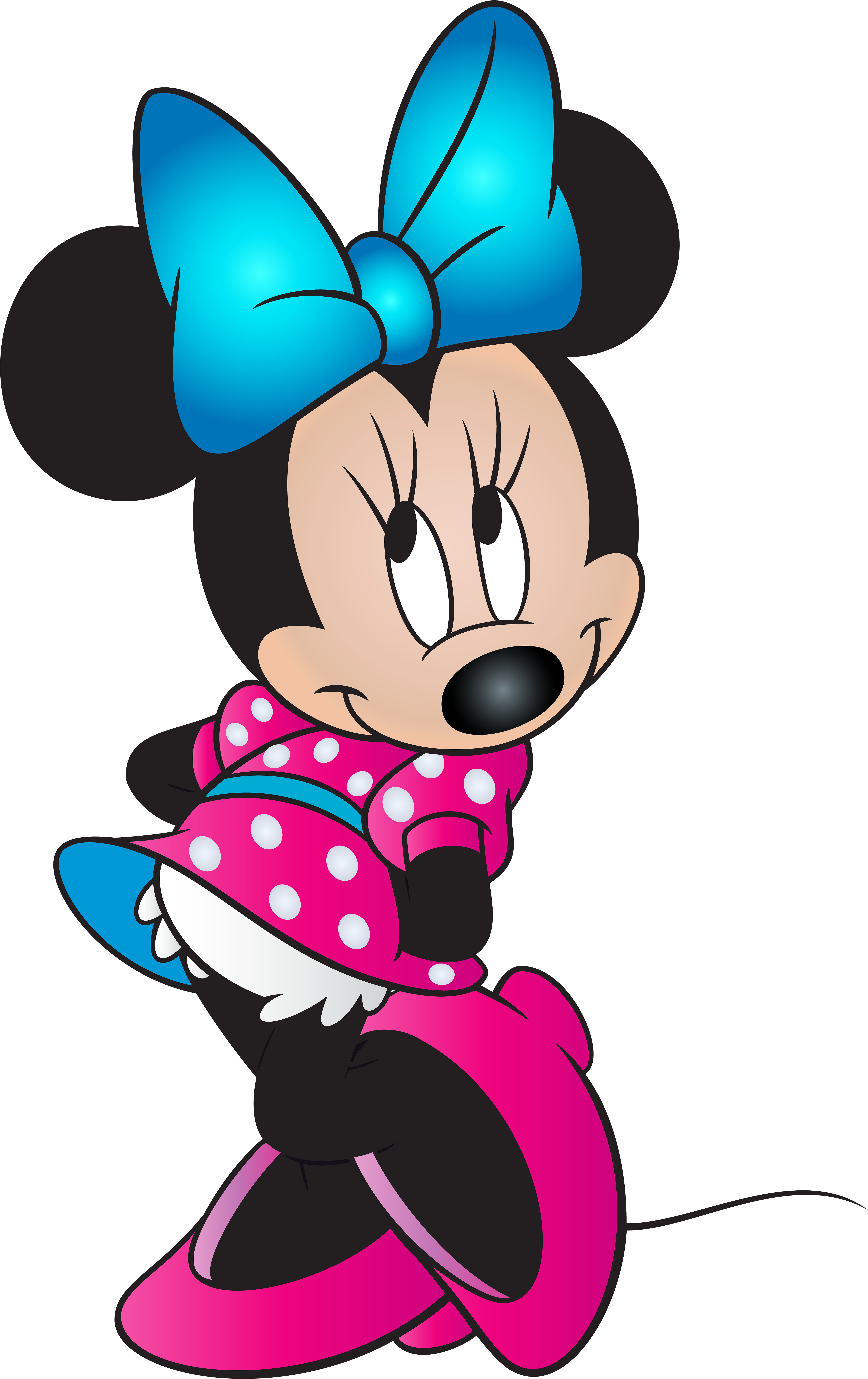 Abweichung vom Männlichen
Wimpern, Schleifchen, Rock (Götz, 2014, S. 91)
Hypersexualisierung
Unnatürliche Differenz zwischen Hüftbreite und Taillenbreite 
(Götz, 2014, S. 91 - 92)
Mädchen: klein, zierlich, anmutig (Elsen, 2020, S. 196)
Frauen: schön, reizend, jung, alt (Elsen, 2020, S. 196)
Häufiger in Röcke / Kleider / Rottönen (Burghardt & Klenk, 2016, S. 71)
Blau –> untypisch (Burghardt & Klenk, 2016, S. 71)
Optische Merkmale Jungen / Männer
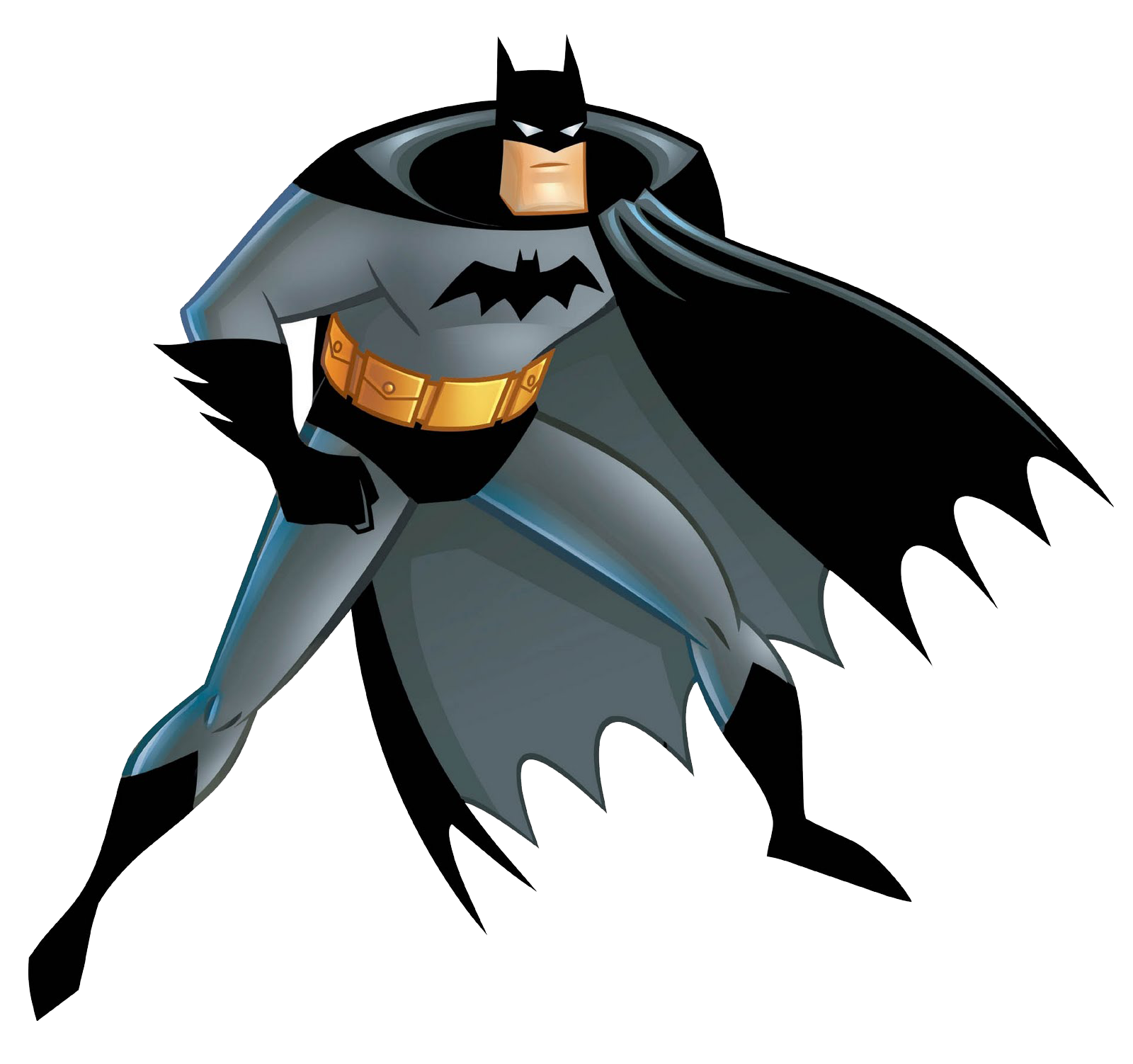 Auch Hypersexualisierung -> deutlich seltener (5.9 %) (Götz, 2014, S. 92)
Unerreichbarer V-förmiger Körper                    (Götz, 2014, S. 92)
Männer: stark, alt (Elsen, 2020, S. 196)
Jungen: Keine Beschreibung (Elsen, 2020, S. 196)
“Männliche“ Kleidung, kurzes Haar, Bart (Burghardt & Klenk, 2016, S. 71)
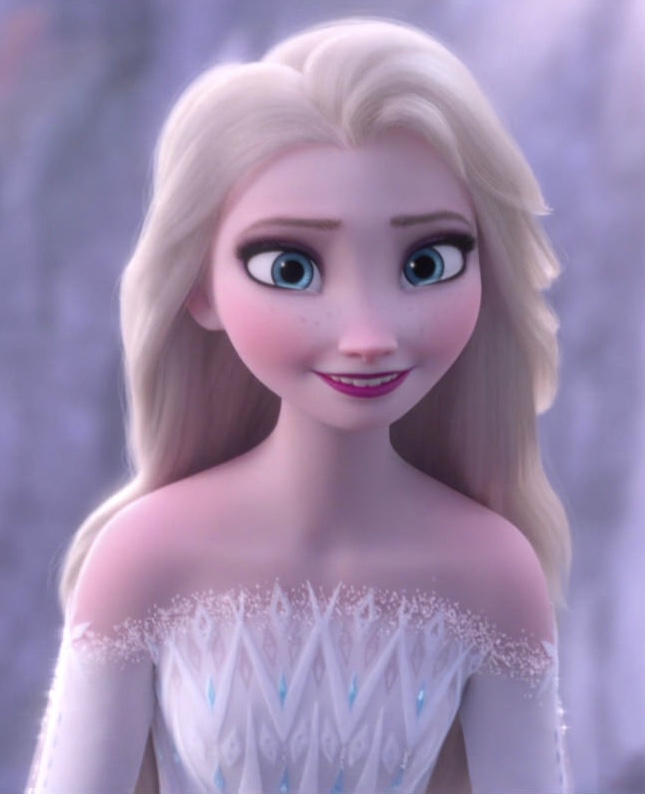 Kindchenschema (Mühlen Achs, 1995)
Zoologischer Begriff 
Signale für körperliche Unreife -> suggeriert Hilfslosigkeit 
Merkmale:
Überdimensionaler Schädel 
Grosse, auseinanderstehende Kulleraugen
Glatte, unbehaarte Haut
Winzige Nase
Weiche, fleischige Lippen
Hohe, piepsige Laute
Kontrast zum Kindchenschema(Mühlen Achs, 1995)
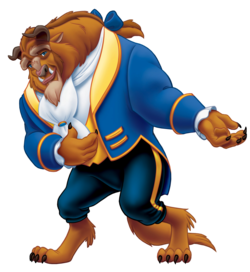 „Männlichkeit“
Gross, muskulös 
Dominanz
Schutzgesten
Aktivitäten Mädchen / Frauen
Aktivitäten Jungen / Männer
Berufsrollen
Berufsrollen - Beispiel
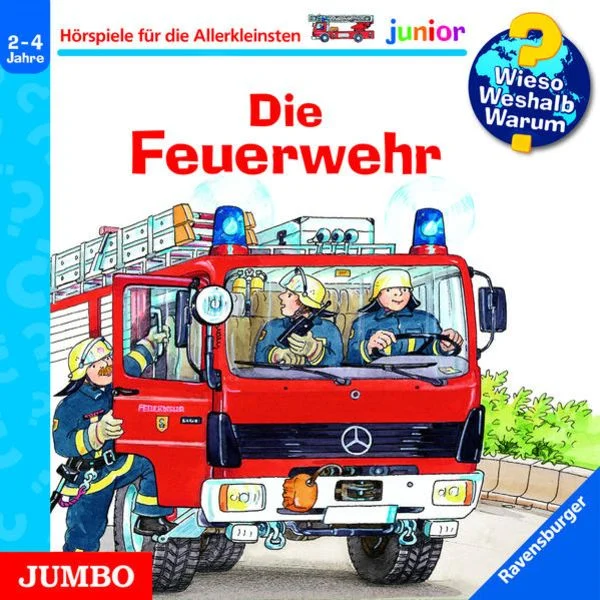 Zwei Bilderbücher (Elsen, 2018)
Feuerwehr: 
Frauen: 13x abgebildet, passiv, am Schreibtisch
Männer: 135x abgebildet, aktiv
(Metzger & Reider, 2004)
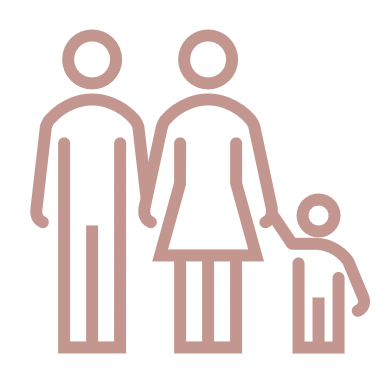 Rolle der Eltern
Die Mutterrolle (Rendtorff, 1999)
Die Vaterrolle (Rendtorff, 1999)
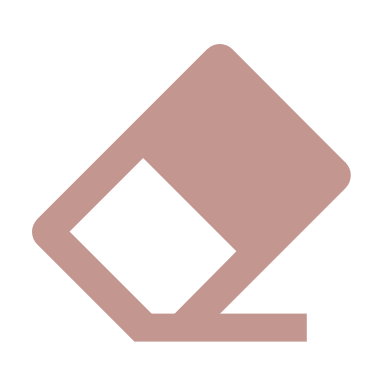 Un-doing Gender?
Ausreisser
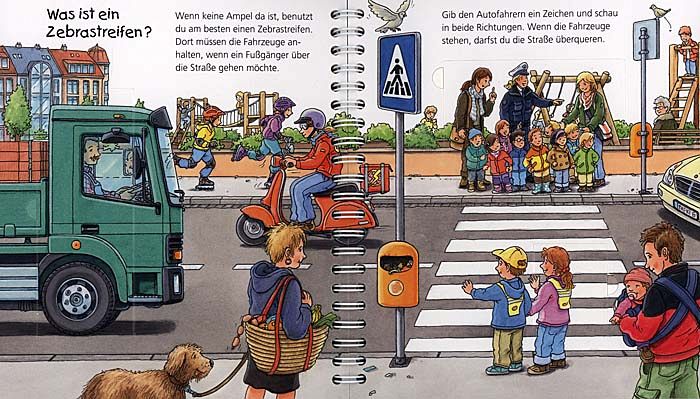 (Nieländer, 2013)
KEIN undoing-gender
Fazit
Diskussionsfragen
Inwiefern können Berufsstereotypen in Kindermedien die Entwicklung von Kindern beeinflussen, insbesondere in Bezug auf ihre eigenen Erwartungen an sich selbst?
Wie bewerten Sie es, wenn stereotyp weibliche Charaktereigenschaften bei Frauen als unfortschrittlich / negativ konnotiert dargestellt werden, hingegen typisch männliche Eigenschaften bei Frauen als fortschrittlich / positiv dargestellt werden?
Literaturverzeichnis
Burghardt, L. & Klenk, F. C. (2016). Geschlechterdarstellungen in Bilderbüchern – eine empirische Analyse. Gender 8(3), 61-80. 
Elsen, H. (2018): Das Tradieren von Genderstereotypen - Sprache und Medien. Interculture journal : Online-Zeitschrift für interkulturelle Studien, 17(30), 41-61.  https://doi.org/10.5282/ubm/epub.57250 
Elsen, H. (2020). Gender - Sprache - Stereotype: Geschlechtersensibilität in Alltag und Unterricht. Utb. https://doi.org/10.36198/9783838553023
Götz, M. (2014). Die Konstruktion von Geschlecht. In A. Tillmann, S. Fleischer, K.-U. Hugger (Hrsg.) Handbuch Kinder und Medien. Digitale Kultur und Kommunikation (1. Aufl.). Springer VS. https://doi.org/10.1007/978-3-531-18997-0_6 
Lewis, M., Cooper Borkenhagen, M., Converse, E., Lupyan, G., & Seidenberg, M. S. (2022). What Might Books Be Teaching Young Children About Gender? Psychological Science, 33(1), 33–47. https://doi.org/10.1177/09567976211024643 
Metzger, W. / Rieder, K. (2004): Die Feuerwehr. Sachbuchreihe Wieso Weshalb Warum. Ravensburg. 
Mühlen Achs, G. (1995). Frauenbilder: Konstruktion des anderen Geschlechts. In B. Schorb (Hrsg.) Geschlecht und Medien (S. 13-37). KoPäd-Verlag. 
Nieländer, P. (2013): Ampel, Straße und Verkehr. Sachbuchreihe Wieso Weshalb Warum. Ravensburg. 
Rendtorff, B. (1999). Geschlechtstypisierende Aspekte in Kinderbüchern. In B. Rendtorff, V. Moder (Hrsg.) Geschlecht und Geschlechterverhältnisse in der Erziehungswissenschaft. Eine Einführung (S. 85-102). Opladen. 
Schmerl, C., Schülke, G., & Wärntges-Möschen, J. (1988). Die Helden von gestern sind noch nicht müde. Zeitschrift für Sozialisationsforschung und Erziehungssoziologie, 8(2), 130–151. Leibniz-Zentrum für Psychologische Information und Dokumentation (ZPID).